An Energy Recovery Linac for Energy-Frontier eh Scattering at CERN: the LHeC and the FCC-eh
Oliver Brüning (CERN), Max Klein (U Liverpool), Daniel Schulte (CERN)
 
                          for the LHeC/PERLE/FCCeh Collaboration
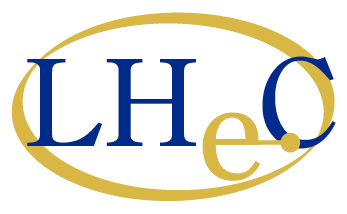 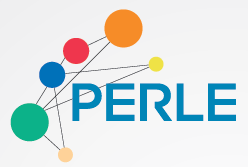 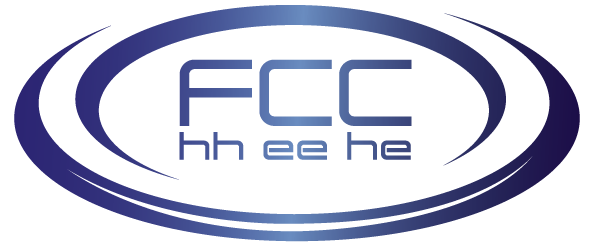 Talk at ICHEP Seoul, 6 July, 2018
60 GeV Electron ERL added to LHC
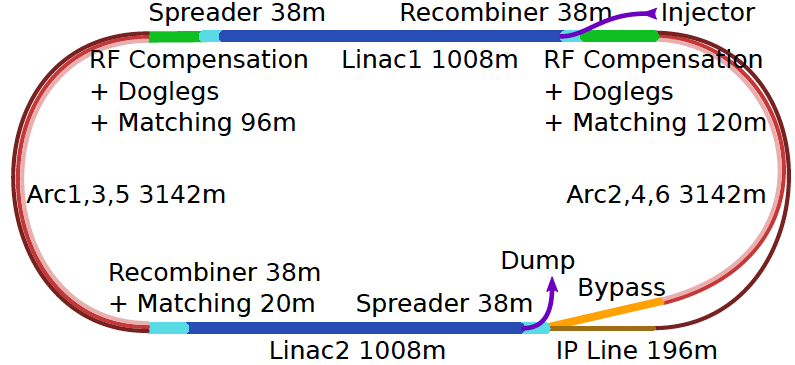 U(ERL) = 1/3 U(LHC)
Concurrent operation to pp, LHC/FCC become 3 beam facilities. Power limit: 100 MW
1034 cm-2 s-1 luminosity and factor of 15/120 (LHC/FCCeh) extension of Q2, 1/x reach
                1000 times HERA luminosity. It therefore extends up to  x~1. 
Four orders of magnitude extension in deep inelastic lepton-nucleus (ion) scattering.
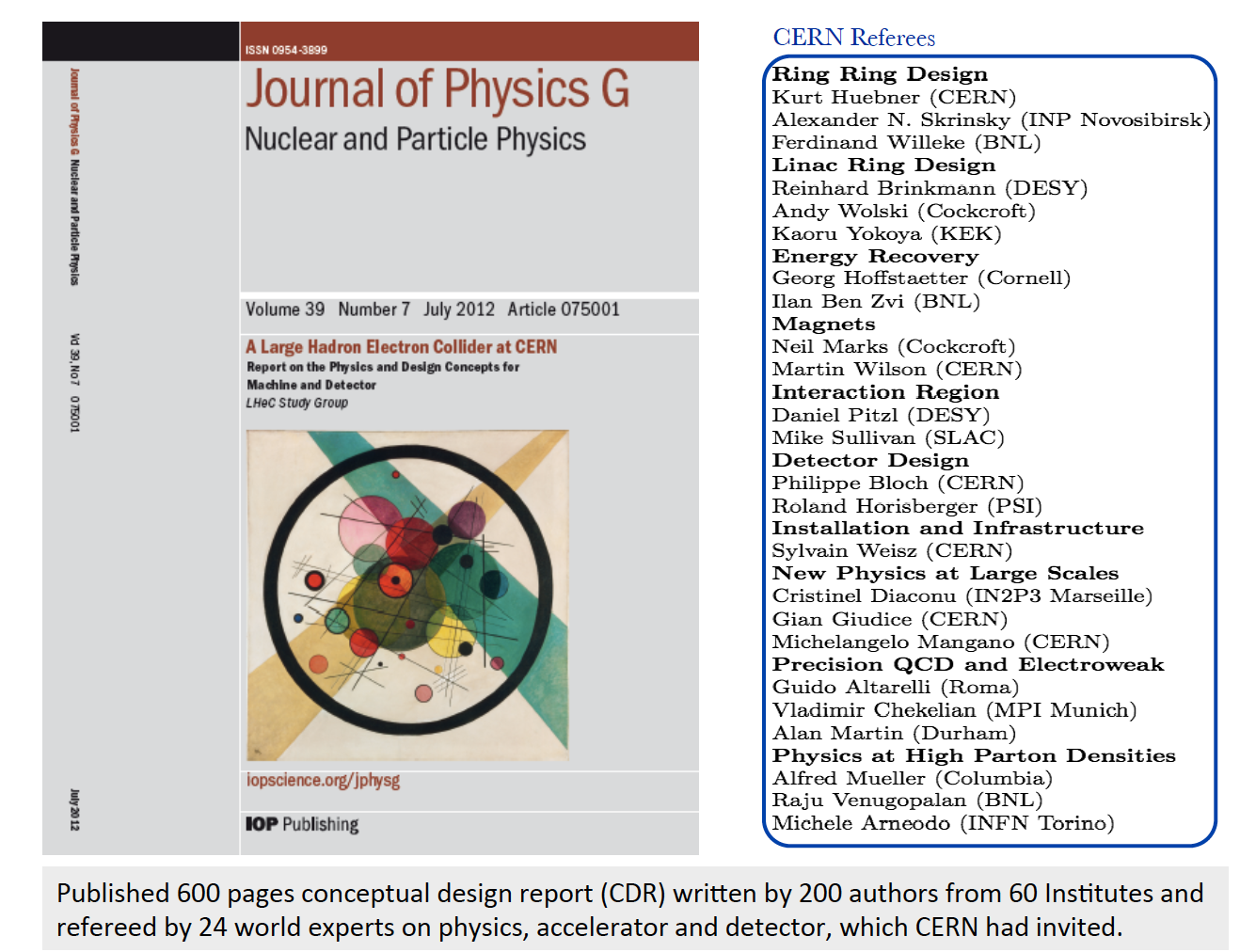 title
arXiv:1206.2913
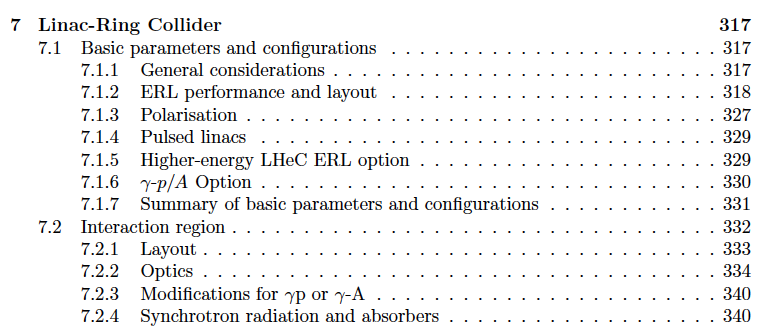 Performance
Interaction Region
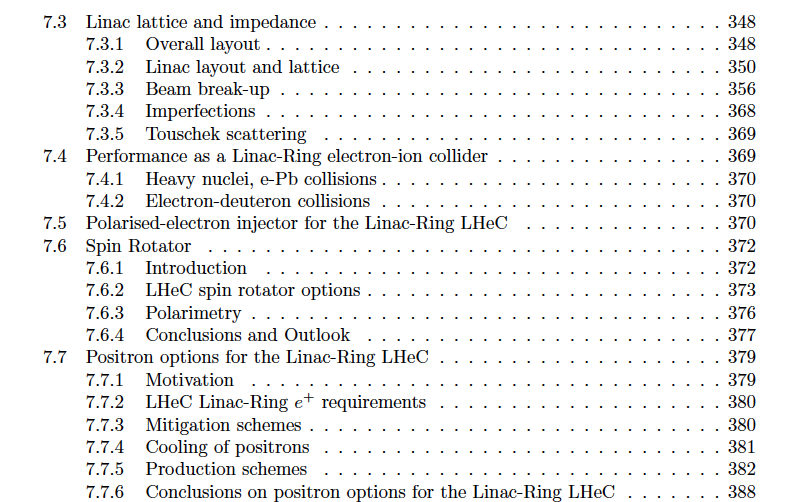 Optics
Ions
Polarisation (80-90%)
Positrons
CDR: VERY detailed design of the LHeC Linac (and Ring) – Ring Collider, + components, CE..
http://lhec.web.cern.ch
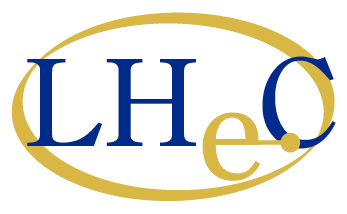 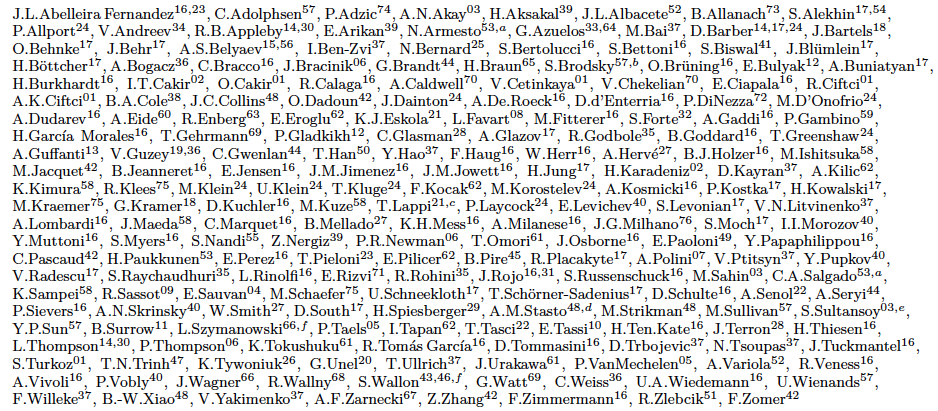 LHeC Study group and CDR authors 2014
“you never walk alone”
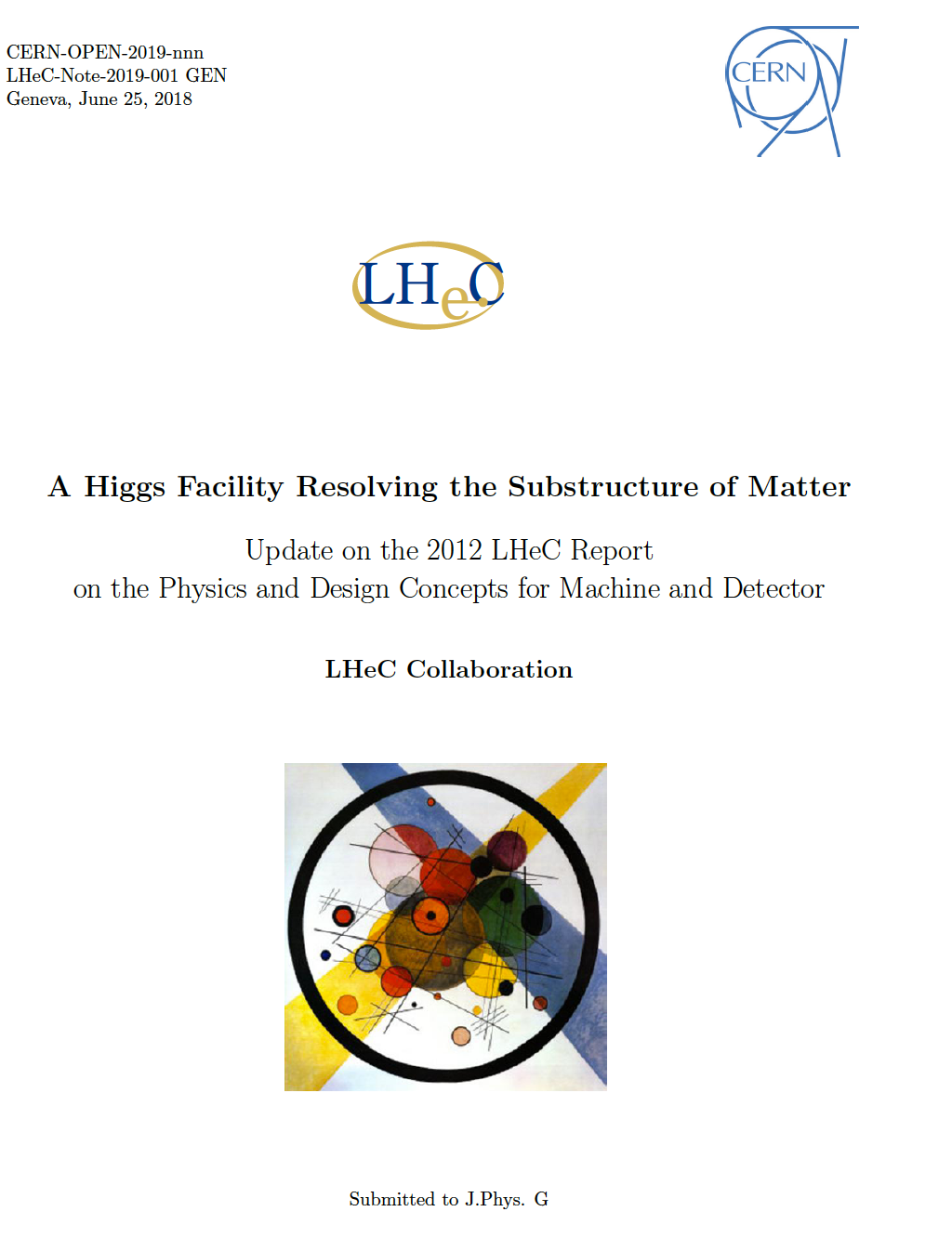 New LHeC Document 
 Reasons: CERN Mandate and

- Higgs: higher luminosity goal
- LHC: no BSM + precision
- New ep/eA Physics prospects
- eh appeared with FCC design
- Updates on IR, CE, …
- Insight from FCC study
- Vision for eh with HE LHC
- Options for ERL based Physics
   beyond eh scattering.
- Low energy test facility PERLE
- Implementation of ERL at CERN

Preparation for early 2019

Submissions of eh Papers to 
European Strategy:

- FCC eh as part of FCC hh
- LHeC with HL
- PERLE technology development
DRAFT
Physics with Energy Frontier DIS
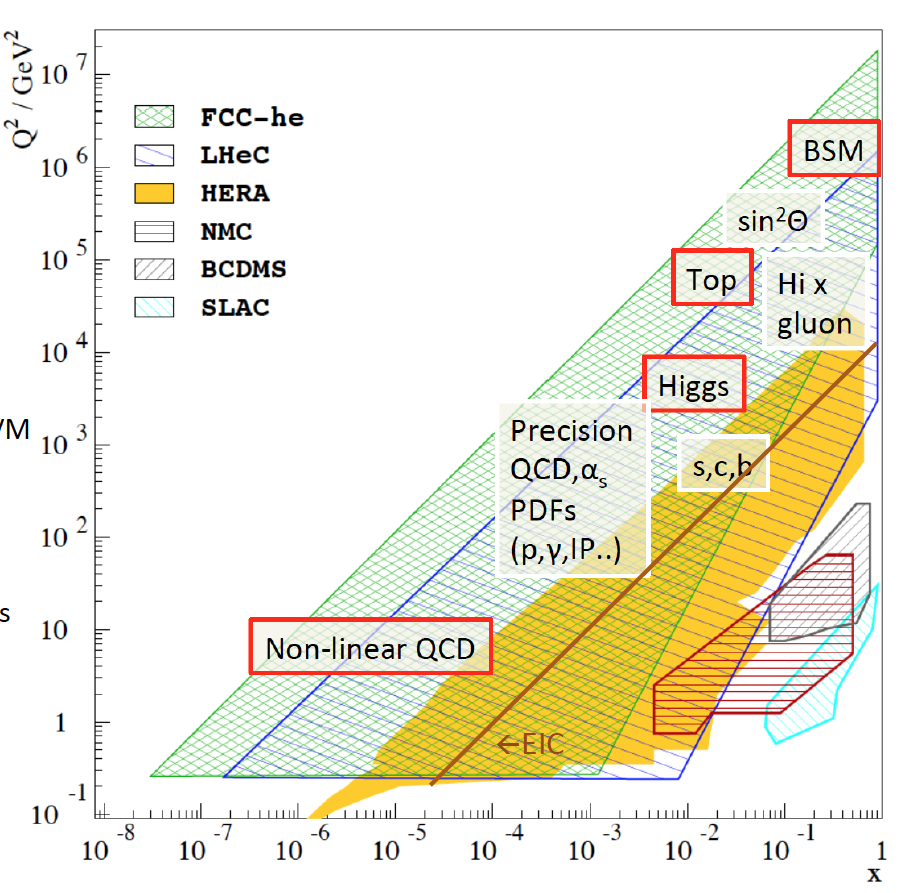 Raison(s) d’etre of the LHeC


Cleanest High Resolution 
Microscope: QCD Discovery

Empowering the LHC 
Search Programme

Transformation of LHC into
high precision Higgs facility

Discovery (top, H, heavy ν’s..) 
Beyond the Standard Model

A Unique 
Nuclear Physics Facility
Location, Footprint, Use of the Electron Racetrack
e  beam external to LHC. Location suitable for both HL and HE LHC.
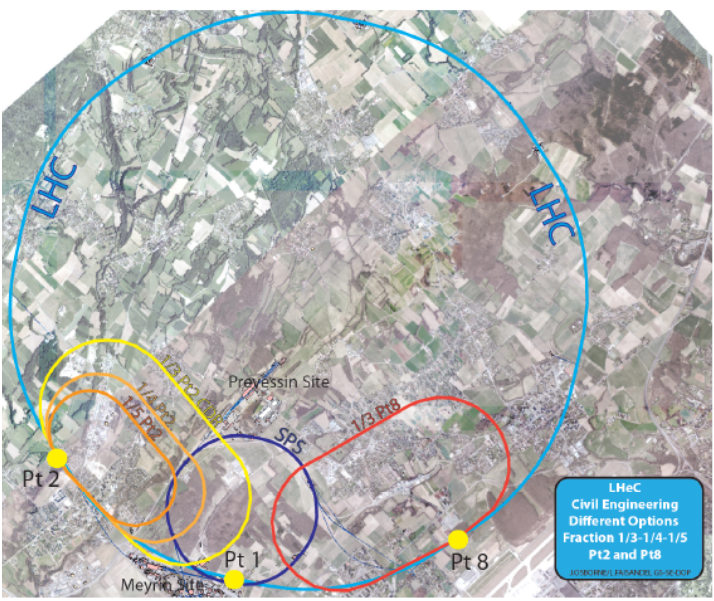 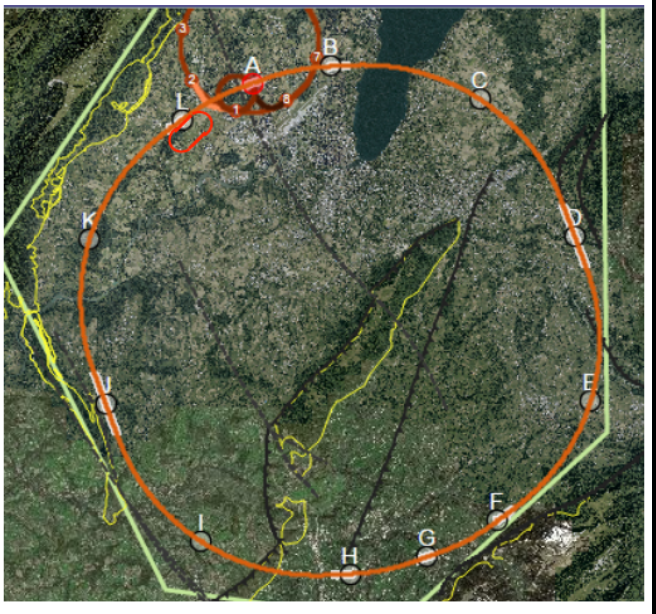 - U(ERL) = 1/n U(LHC): 60 GeV: 1/3
BSM, top, Higgs, Low x all want maximum Ee
-  Cost goes almost linearly down with Ee
For FCC can realise ep/A collisions
With IR at point L, not far from CERN
U(ERL) = 1/11 U(FCC)
Energy – Cost – Physics – Footprint   are being reinvestigated for EU strategy
Civil Engineering for ERL
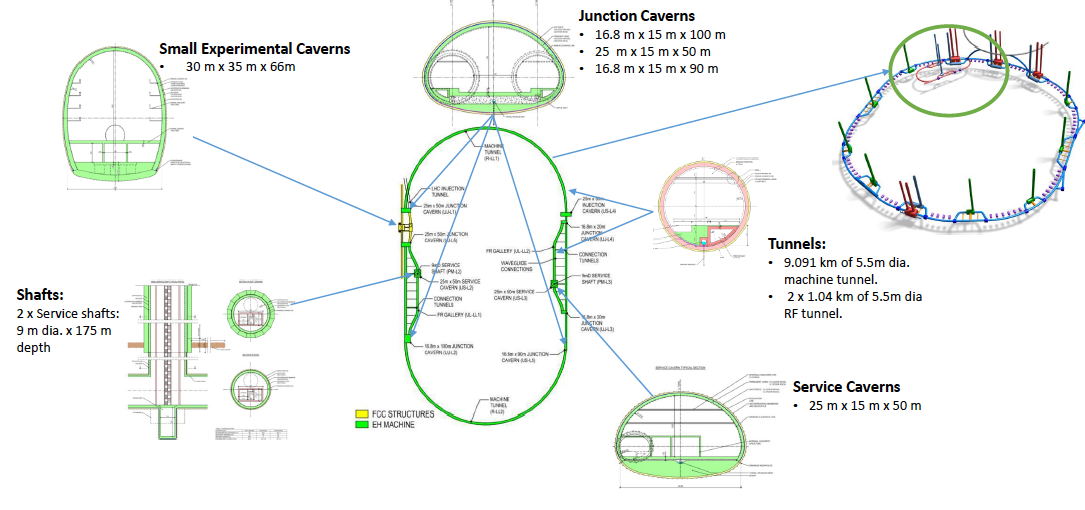 For LHC: re-use IP2.  For FCC: deeper shafts, new IP cavern
Refinement of CE study, see J Osborne Amsterdam FCC week
and see Matt Stuart at LHeC Workshop, 28.6.18 at Orsay
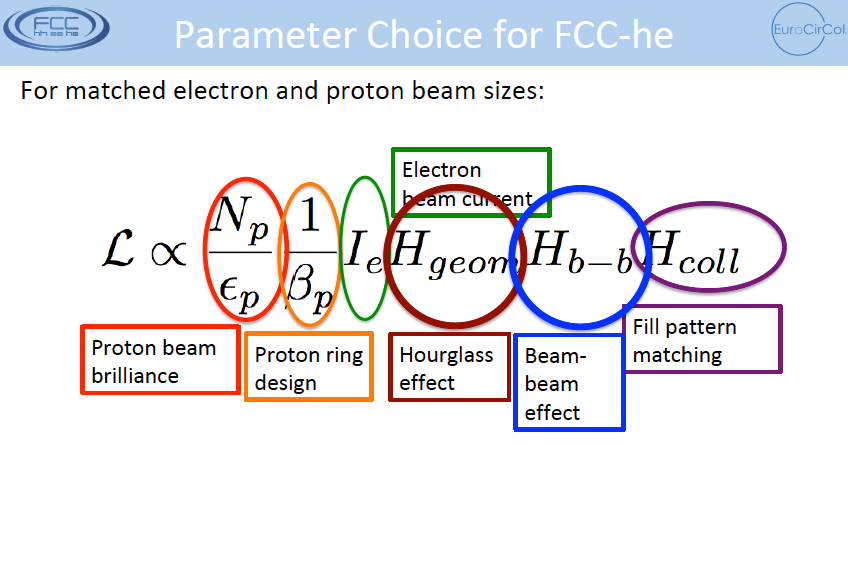  O(1ab-1) in a decade of operation, see D Schulte, FCC week at Rome, 2016
Luminosity for LHeC, HE-LHeC and FCC-ep
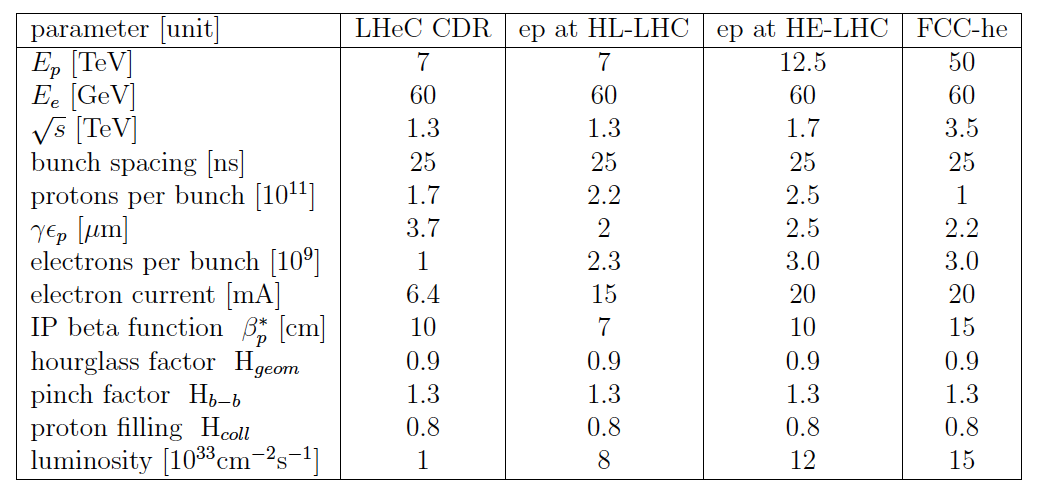 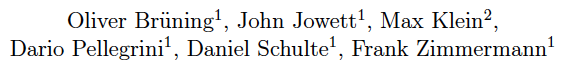 Contains  update on eA:
6 1032 in e-Pb for LHeC.
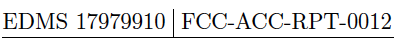 Collider Luminosities vs Year (pp and ep)
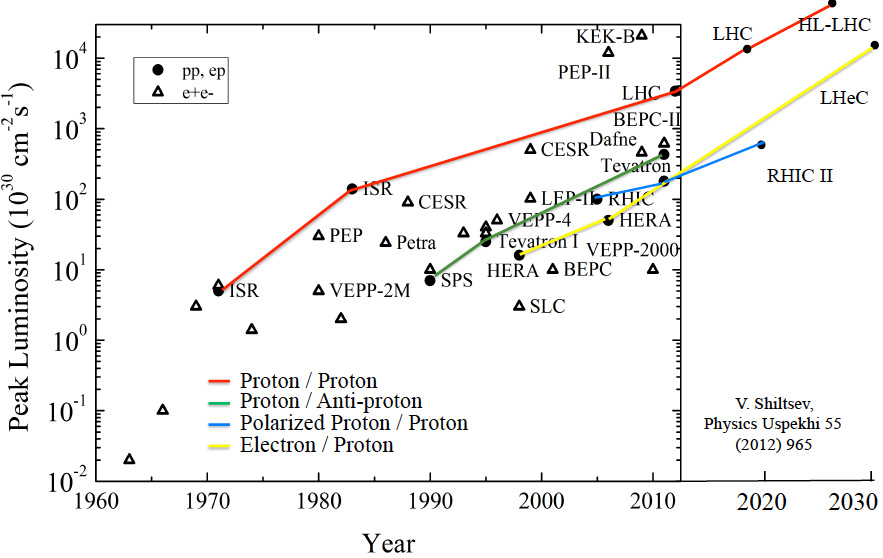 O. Bruening 2/17
ichep
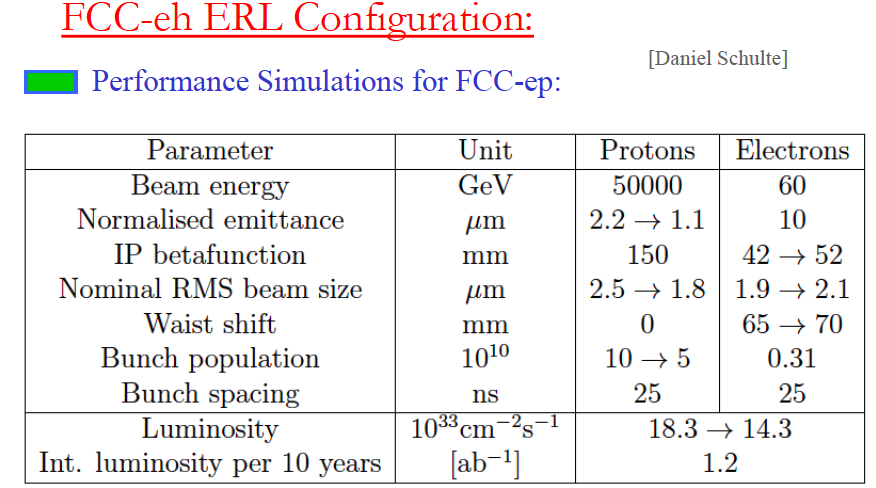 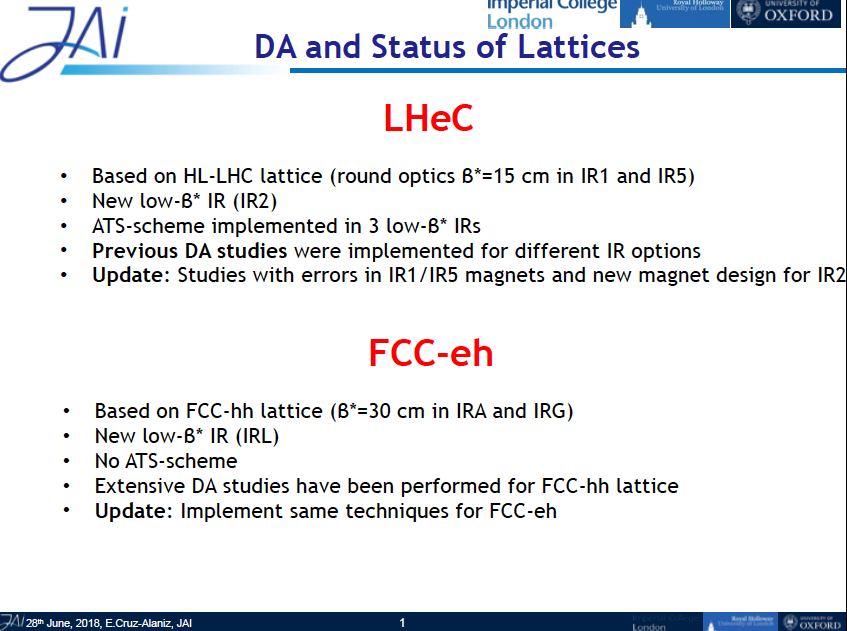 ichep
Update of Lattice and IR Design Study: see E Cruz, R Martin and B Parker at Orsay Workshop
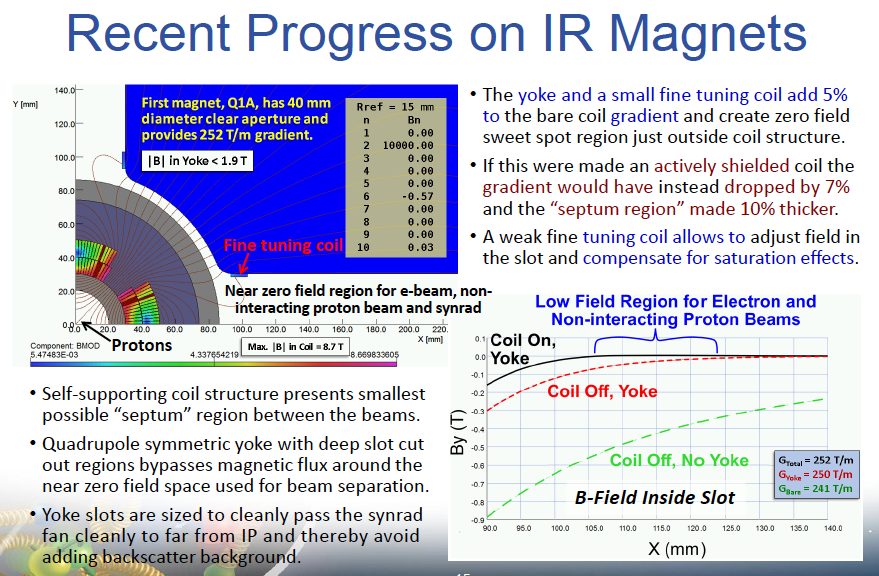 ichep
ichep
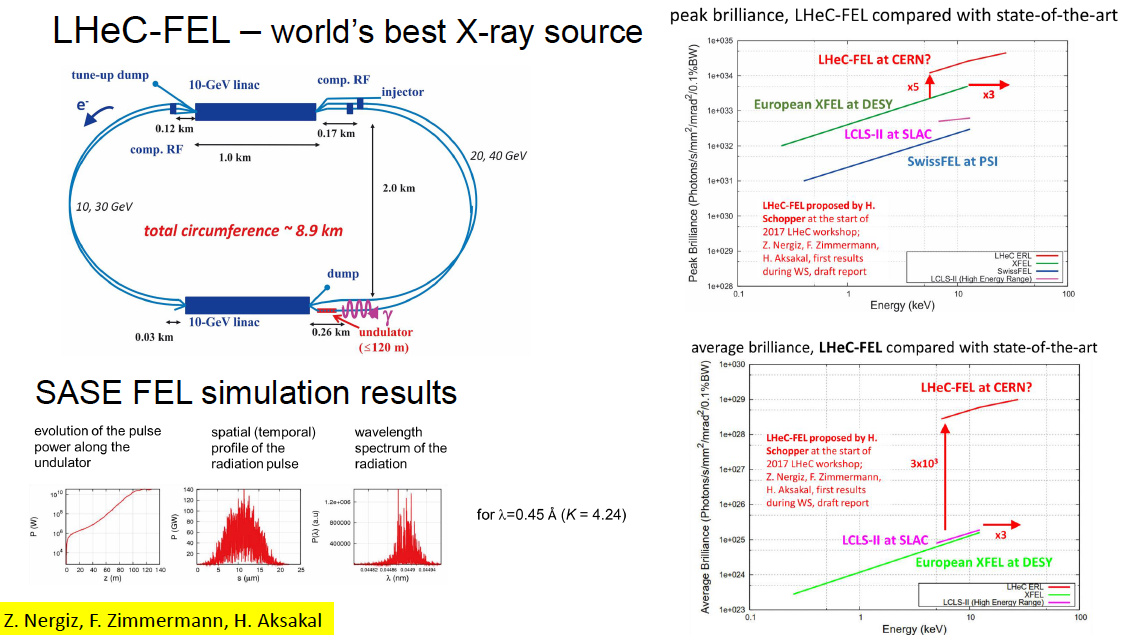 F Zimmermann at Orsay Workshop 28.6.18
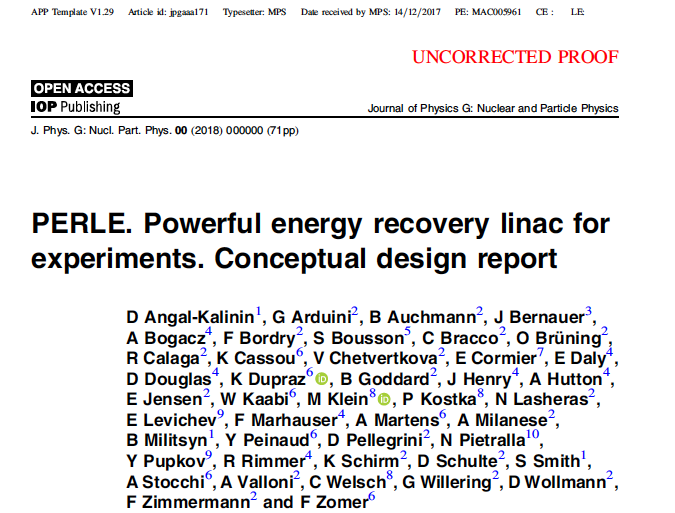 backup
Powerful ERL for Experiments at Orsay
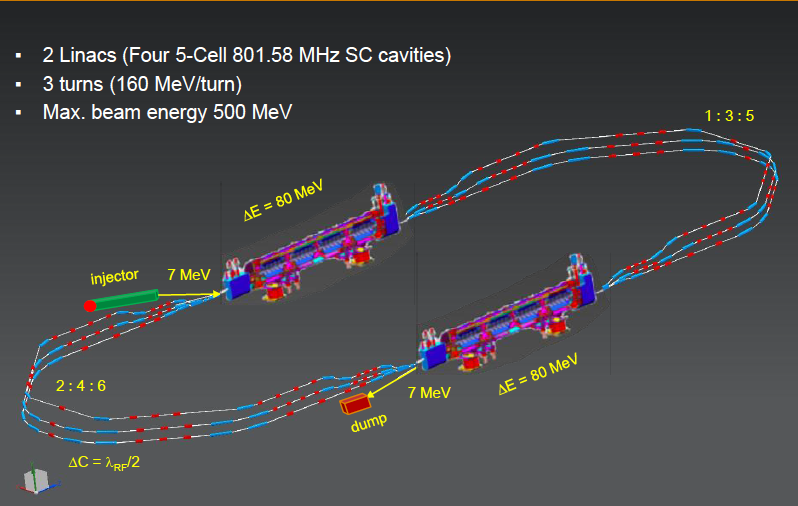 at 20mA  10 MW
5.5 x 24m2
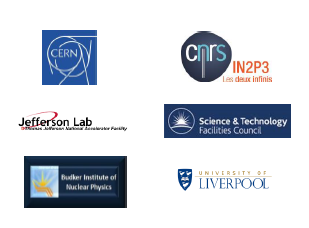 cf Walid Kaabi at Amsterdam FCC
New SCRF, High Intensity (100 x ELI) ERL  Development Facility with unique low E Physics
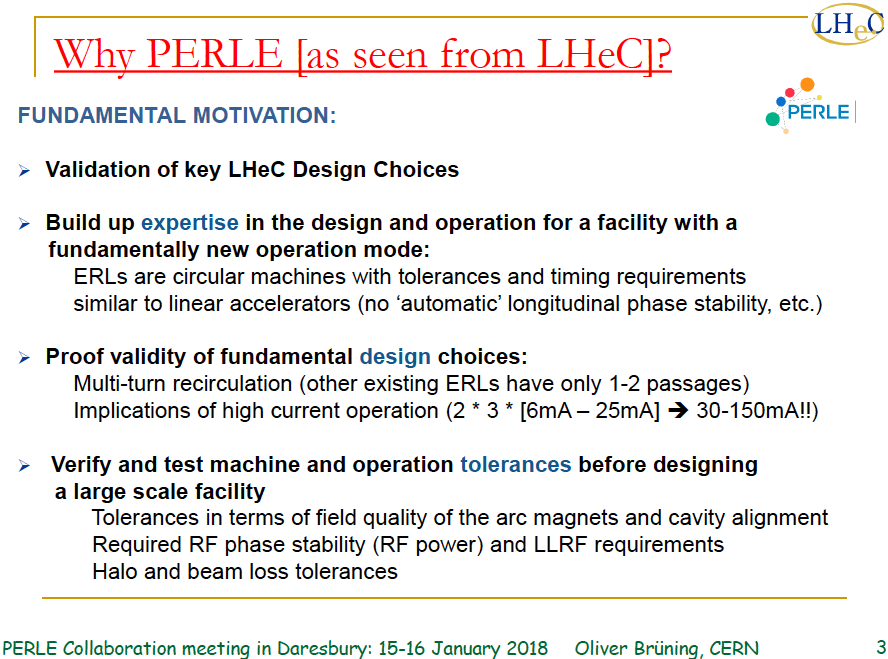 Frequency Choice
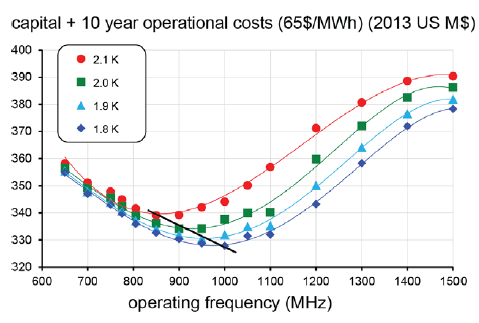 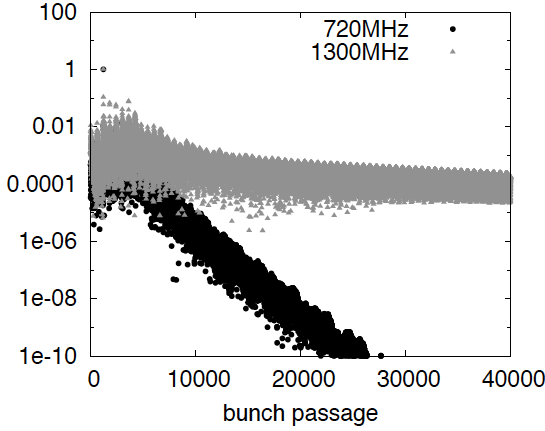 Cost, dynamic heat losses, resistance,  Q0… point to f < 1 GHz  (F Marhauser, Orsay 2/17)

Beam beam interactions unstable for f > 1 GHz (D Schulte, D Pellegrini March 2013)

Compatibility with LHC: Decision for 802 MHz ( E Jensen CI Workshop 1/2015, FM input)
Towards PERLE: 802 MHz cavity, Source, Cryomodule, Magnets
First 802 MHz cavity successfully built (Jlab)
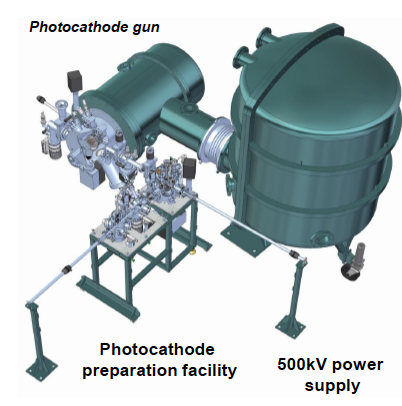 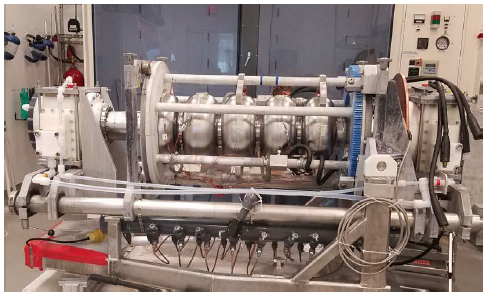 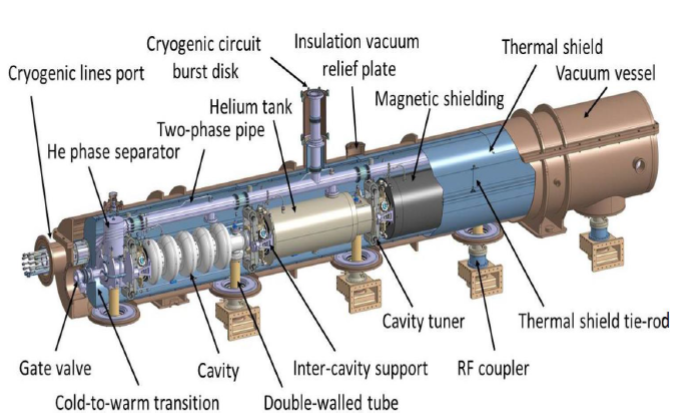 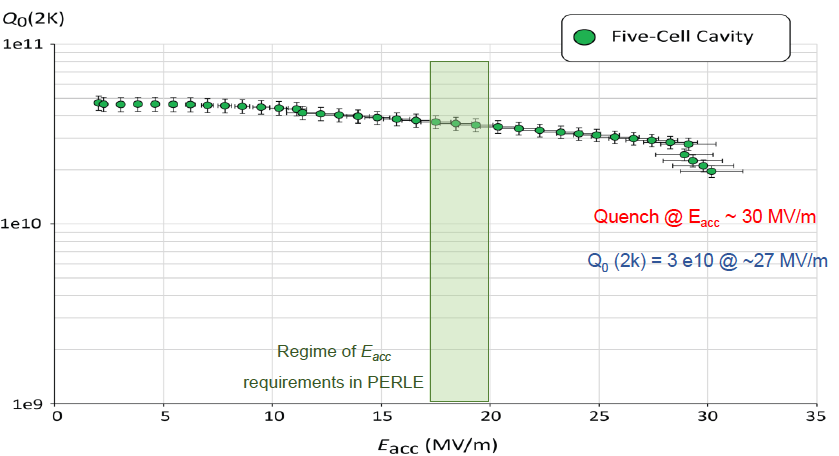 BINP, CERN, Daresbury/Liverpool, Jlab, Orsay, +
CDR 1705.08783 [J.Phys G]  TDR in 2019
title
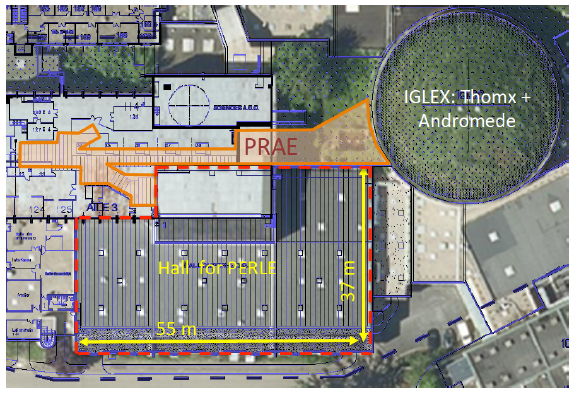 Summary and Plans
Following the CDR and the Higgs Boson Discovery in 2012, Physics from LHC, as well
     as Technology Developments, the ERL Concept for the LHeC has been updated
     to design for 1034 cm-2 s-1 ep scattering with the HL LHC, HE LHC and the FCCeh.

New physics (Higgs, BSM, top) studies have substantially widened the scope.

The LHeC is designed for concurrent ep operation, with pp, in order to accumulate
      O(1) ab-1 of integrated luminosity, at a power limit of 100 MW.

New studies on lattice and the IR optics and  configuration support this as a realistic goal. 

The heart of ep with HL LHC, HE LHC and FCC-eh is an energy recovery electron linac.

A first SC cavity of 802 MHz frequency has been designed and successfully tested
      showing stability of up to 29 MV/m and a weak Q0-gradient dependence around 
      3 1010, exceeding the design goal. Single cells will be infused with N, + the CM designed

A PERLE CDR has been published in 2017 and a TDR is scheduled for 2019. PERLE
      will be the first 10 MW, multi-turn 802 MHz facility and is suited to accompany
      the development of the LHeC as a technology development facility, with low E physics.

PERLE and LHeC (HL/HE) inputs are under preparation for the HEP strategy update + beyond
Most up-to-date Information:       https://indico.cern.ch/event/698368/
Workshop: LHeC/FCCeh and PERLE
End of June at Orsay near Paris
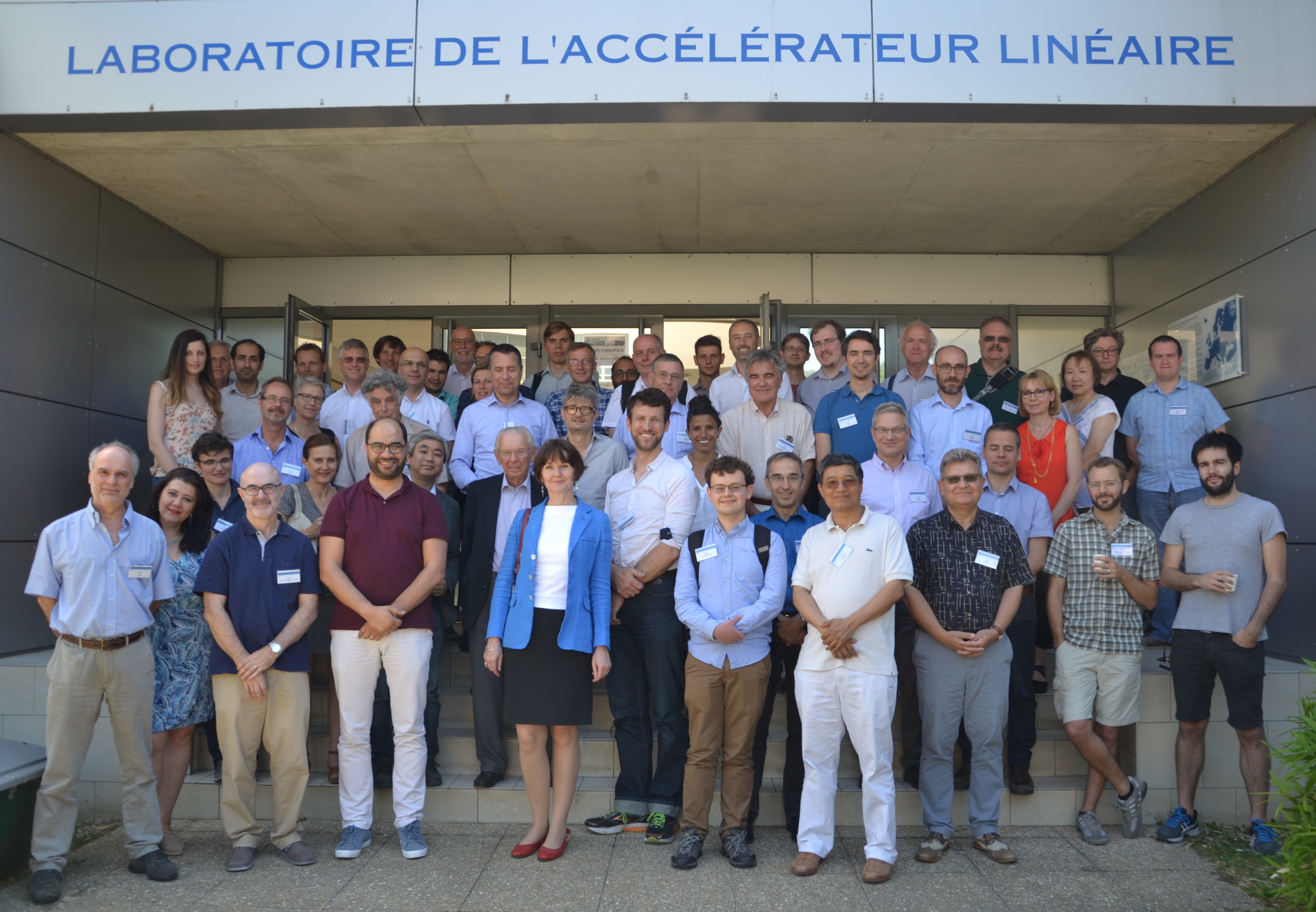 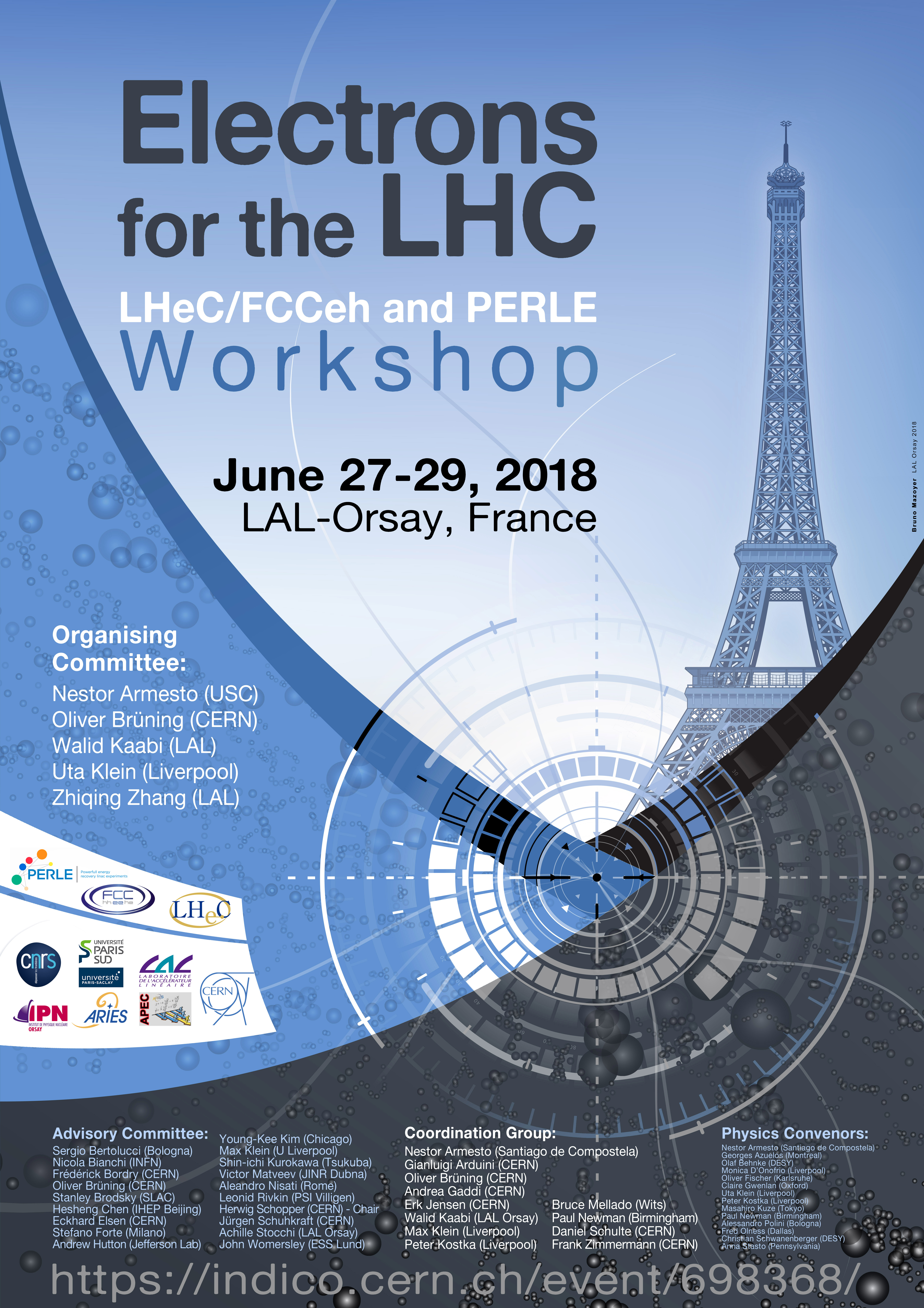 New and Updates on
Physics (PDFs, QCD, H, t, BSM, eA +  Relation eh-hh..)
Accelerator: IR, Optics, Lattice, Cost-Energy, CE.. 
Detector: the GPD and its fwd and bwd detectors
PERLE: Source, Injector, Cavity, Cryomodule,.. Physics
Project Development towards the ES2020:
LHeC + FCCeh+ PERLE input 12/18. PERLE TDR in 2019.
http://lhec.web.cern.ch
backup
Determination of SM Higgs Couplings, HL-LHC and LHeC  LHC
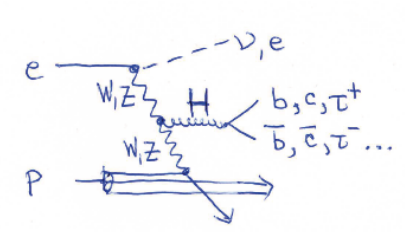 δκ/κ [%]
preliminary
J. De Blas, M.+U. Klein, 16.4.2018
ttH at LHeC to 15%
LHC: ATLAS prospects PUB Note 2014-016
The addition of ep to pp (LHeC to LHC (HL,HE) and FCC-eh to FCC-pp) transforms these
machines into precision Higgs facilities. Vital complementarity with e+e- (JdB Amsterdam)
Note that the HL LHC prospects are being updated (HL/HE LHC Physics workshop).
Large Hadron Electron Collider on one page
Ee = 10-60 GeV, Ep =1-7  TeV: √s = 200 – 1300 GeV. Kinematics: 0 < Q2 < s, 1 > x ≥ 10-6  (DIS)
Electron Polarisation P=±80%. Positrons: significantly lower intensity, unpolarised 
Luminosity: O(1034) cm-2 s-1.  integrated O(1) ab-1 for HL LHC and 2 ab-1 for HE LHC/FCCeh
e-ions 6 1032 cm-2 s-1  O(10)fb-1 in ePb .   O(1)fb-1 for ep FL measurements

Physics: QCD: develop+break? The worlds best microscope.  BSM (H, top, ν, SUSY..)
Transformations: Searches at LHC, LHC as Higgs Precision Facility, QCD of Nuclear Dynamics
The LHeC has a deep, unique QCD, H and BSM precision and discovery physics programme.

Time: Determined by the Large Hadron Collider (HL LHC needs till ~2040 for 3 ab-1 )
           LHeC: Detector Installation in 2 years, earliest in LS4 (2030/31). 
           HE LHC: re-use ERL. In between HL-HE,  10 years time of ERL Physics (laser, γγ..)
           Very long term: FCC-eh  

Challenges: Demonstration of ERL Technology (high electron current, multi-turn)
Design 3-beam IR for concurrent ep+pp operation, New Detector with Taggers - in 10 years.

The LHeC is a great opportunity to sustain deep inelastic physics within future HEP.
The cost of an ep Higgs event is O(1/10) of that at any of the 4 e+e- machines under consideration  
It can be done: the Linac is shorter than 2 miles and the time we have longer than HERA had.

CERN and world HEP: Vital to make the High Luminosity LHC programme a success.
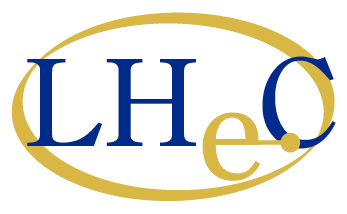 1802.04317
http://lhec.web.cern.ch
Max Klein Kobe 17.4.18
LHeC Prospects
The ep interaction does not disturb pp, i.e. the LHC may become a twin collider,
   ep and pp operate concurrently and no luminosity loss is planned for pp. This
   requires a premounted eh detector which may then be inserted in 2 years.

At LS4 (~2030) the heavy ion LHC operation ends and one may propose a 
   different use of IP2 which currently houses ALICE.   

The electron beam energy (> 50 GeV) and luminosity (O(1034) cm-2 s-1) goals are
    derived from Higgs, top and BSM physics, also DIS itself (FL, low x~1/s).

The cost of the O(1) TeV ep collider is a small fraction of any other big project
    currently under discussion. The LHC determines the time frame. This may extend
    considerably if CERN moves to HE LHC in the fourties. 

The ERL technology is being developed worldwide (Darmstadt, Cornell, Berlin,
    Novosibirsk, Jefferson Lab). PERLE would be a multi-turn 802 MHZ ERL technology
    development and test facility which would timely accompany the LHeC progress.

We celebrate this year the 50th anniversary of the discovery of quarks. This was
    not planned and achieved by a step in energy with a linac SHORTER than LHeC’s

-   There is a very long term future for eh as part of hh in the FCC vision
Further use of ERL in between HL and HE LHC
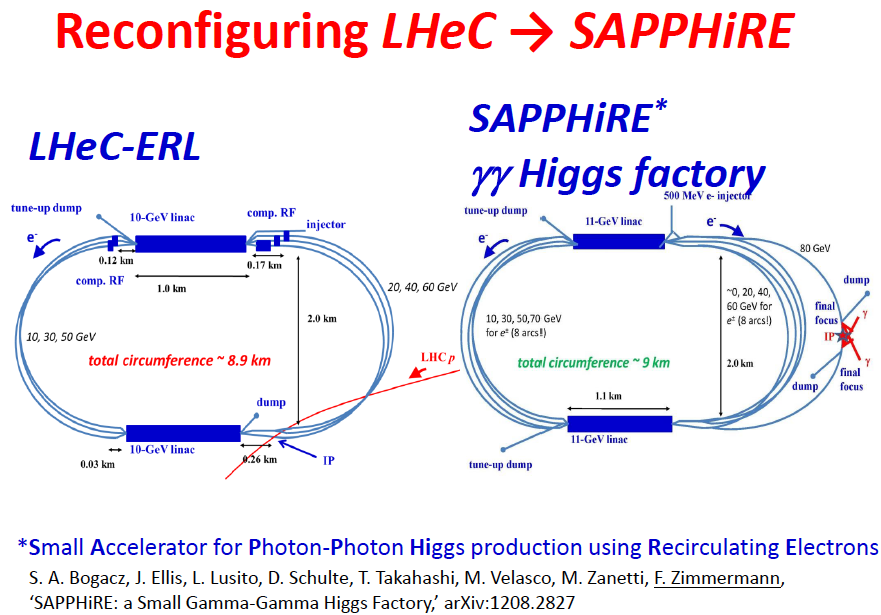 F.Zimmermann at LHeC WS 9/17
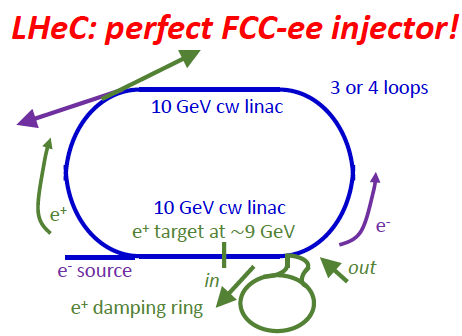 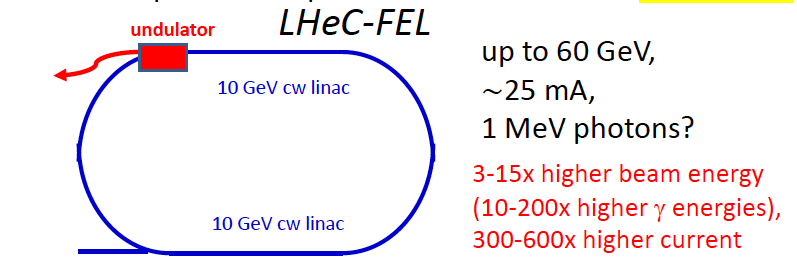 XFEL: 20GeV e, 0.03mA, 24keV photons. LCLSII: 4 GeV e, 0.06mA, 5 keV photons
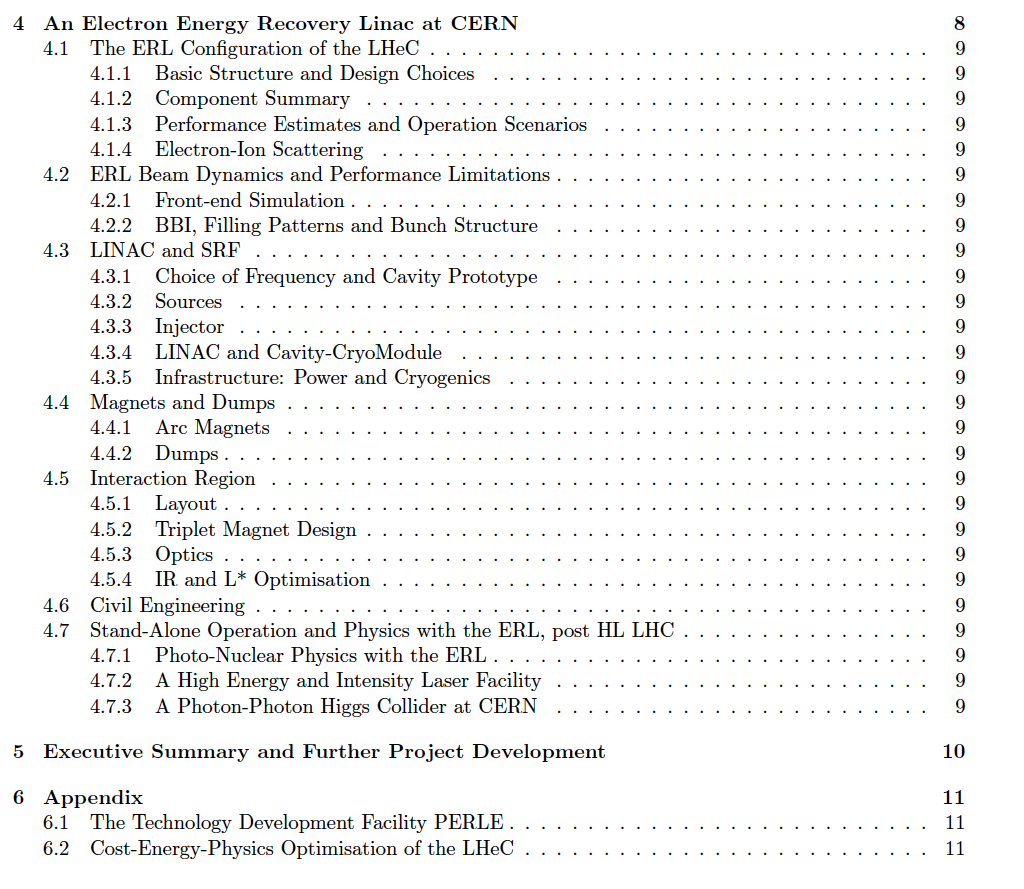 DRAFT
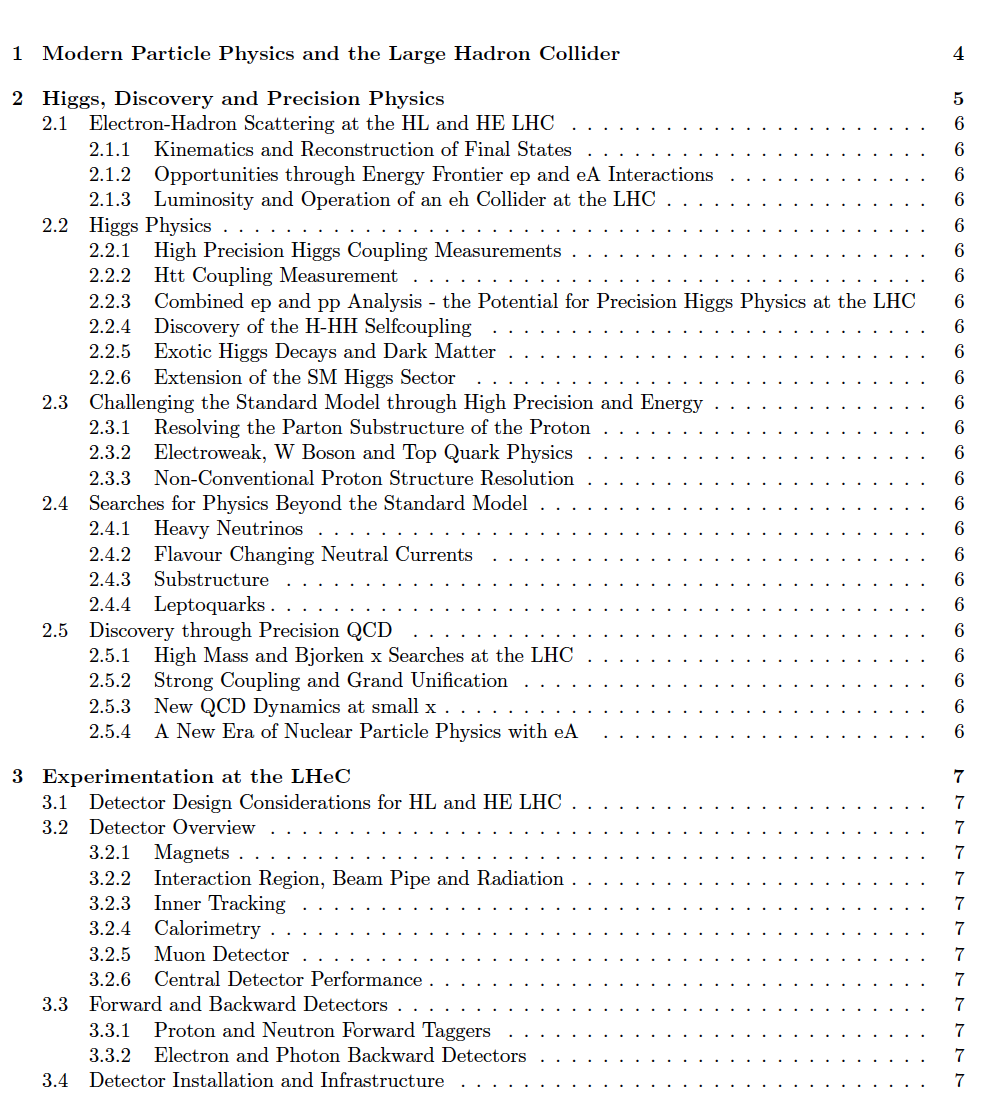 DRAFT
Observations post CDR/EUSPP -  2012+ affecting ep at CERN:
LHC lifetime now extended to ~2040 to collect 3 [4] ab-1 . LS3 2024-2026+..

Discovery of the Higgs:  L(ep): 1033  1034 cm-2 s-1 [HERA in days]
LHC brightness Np/ε  about 3 times higher than “ultimately” expected

No further discovery at the LHC, so far

Detector technology developments (LHC Det. Upgrades)

Strong accelerator technology developments, notably SCRF 
ERL. LHeC: 720  802 MHz.  enhanced Q0 > 1010 

EU strategy 13: exploit LHC, study Higgs, develop SCRF+, 
  CERN: new accelerators “with emphasis on pp and ee”
  Fine with the LHeC cost being a small fraction of ILC,CLIC,FCC
  
CERN in 14 set up a new LHeC organisation with a new mandate 
and IAC (H.Schopper et al) to prepare for the next EU strategy 2019+
 Two main tasks (IAC): Update of CDR for HL-LHeC/FCCeh + Testfacility
Framework of the Development
Following the CDR in 2012: Mandate issued by CERN:2014 (RH), confirmed in 2016 (FG)
Mandate  to the International Advisory Committee 

 Advice to the LHeC Coordination Group and the CERN directorate by following the 
development of options of an ep/eA collider at the  LHC and at FCC, especially with:

 Provision of scientific and technical direction for the physics potential of the ep/eA 
 collider, both at LHC and at FCC, as a function of the machine parameters and of a 
 realistic detector design, as well as for the design and  possible approval of an ERL 
 test facility at CERN.

 Assistance in building the international case for the accelerator  and detector 
 developments as well as guidance to the resource,  infrastructure and science 
policy aspects of the ep/eA collider.
Chair: Herwig Schopper, em. DG of CERN. IAC+CERN have invited four of its members to follow the study  with special attention (Stefano Forte, Andrew Hutton, Leandro Nisati and Lenny  Rifkin). Collaboration also with the FCC Review Committee chaired by Guenther Dissertori. 

LHeC has been a development for and initiated by CERN, ECFA and NuPECC, so far, it’s formal status is that of a community study, not a proposal, which holds for the FCC also, of which ‘eh’ is a part.
Organisation*)
Working Groups
PDFs, QCD       
Fred Olness, 
Claire Gwenlan
Higgs               
Uta Klein, 
Masahiro Kuze
BSM
Georges Azuelos, 
Monica D’Onofrio
Oliver Fischer
Top              
Olaf Behnke,
Christian Schwanenberger
eA Physics              
Nestor Armesto
Small x            
Paul Newman, 
Anna Stasto
Detector
Alessandro Polini
Peter Kostka
International Advisory Committee
Mandate by CERN to define
“..Direction for ep/A both at LHC+FCC”
Coordination Group

Accelerator+Detector+Physics
Sergio Bertolucci (CERN/Bologna)
Nichola Bianchi (Frascati)
Frederick Bordry (CERN)
Stan Brodsky (SLAC)
Hesheng Chen (IHEP Beijing)
Eckhard Elsen (CERN)
Stefano Forte (Milano)
Andrew Hutton (Jefferson Lab)
Young-Kee Kim (Chicago)
Victor A Matveev (JINR Dubna)
Shin-Ichi Kurokawa (Tsukuba)
Leandro Nisati (Rome)
Leonid Rivkin (Lausanne)
Herwig Schopper (CERN) – Chair
Jurgen Schukraft (CERN)
Achille Stocchi (LAL Orsay)
John Womersley (ESS)
Gianluigi Arduini
Nestor Armesto
Oliver Brüning – Co-Chair
Andrea Gaddi
Erk Jensen
Walid Kaabi
Max Klein – Co-Chair
Peter Kostka
Bruce Mellado
Paul Newman
Daniel Schulte
Frank Zimmermann
5(12) are members of the
FCC coordination team

OB+MK: co-coordinate FCCeh
We miss Guido Altarelli.
*) April 2018
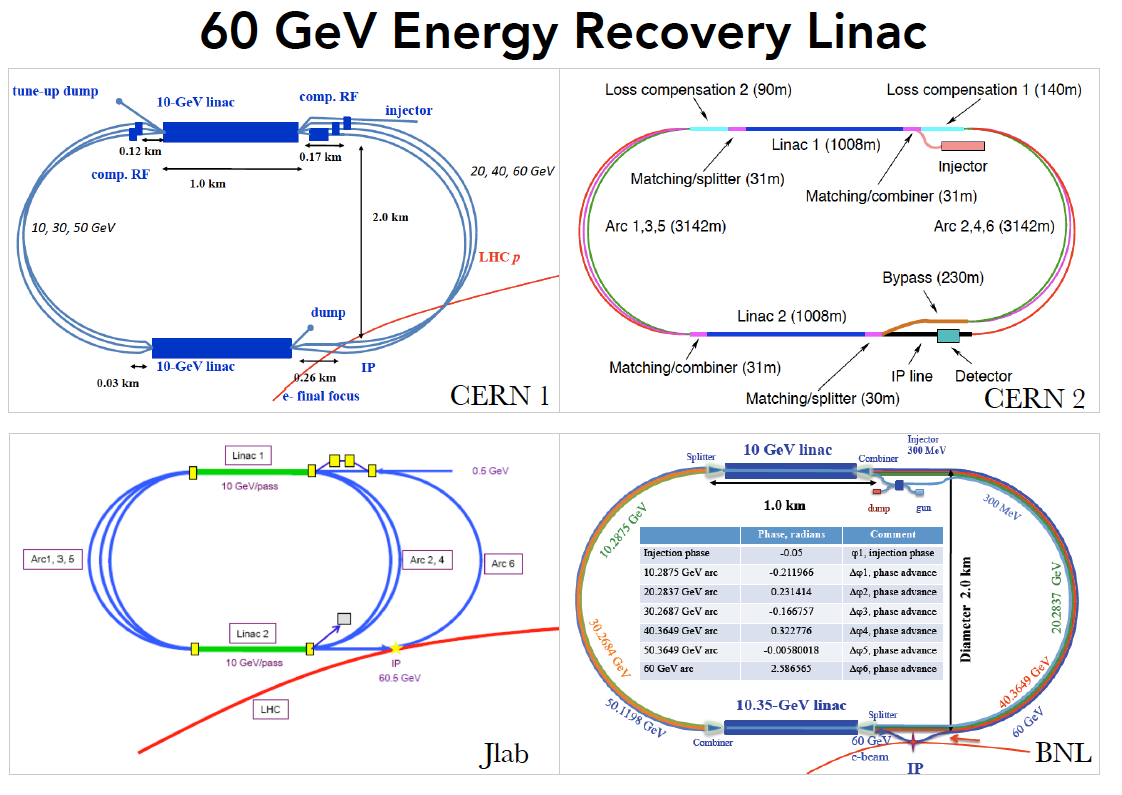 title
CDR: Default configuration, 60 GeV, 3 passes, 720 MHz, synchronous ep+pp, Lep=1033
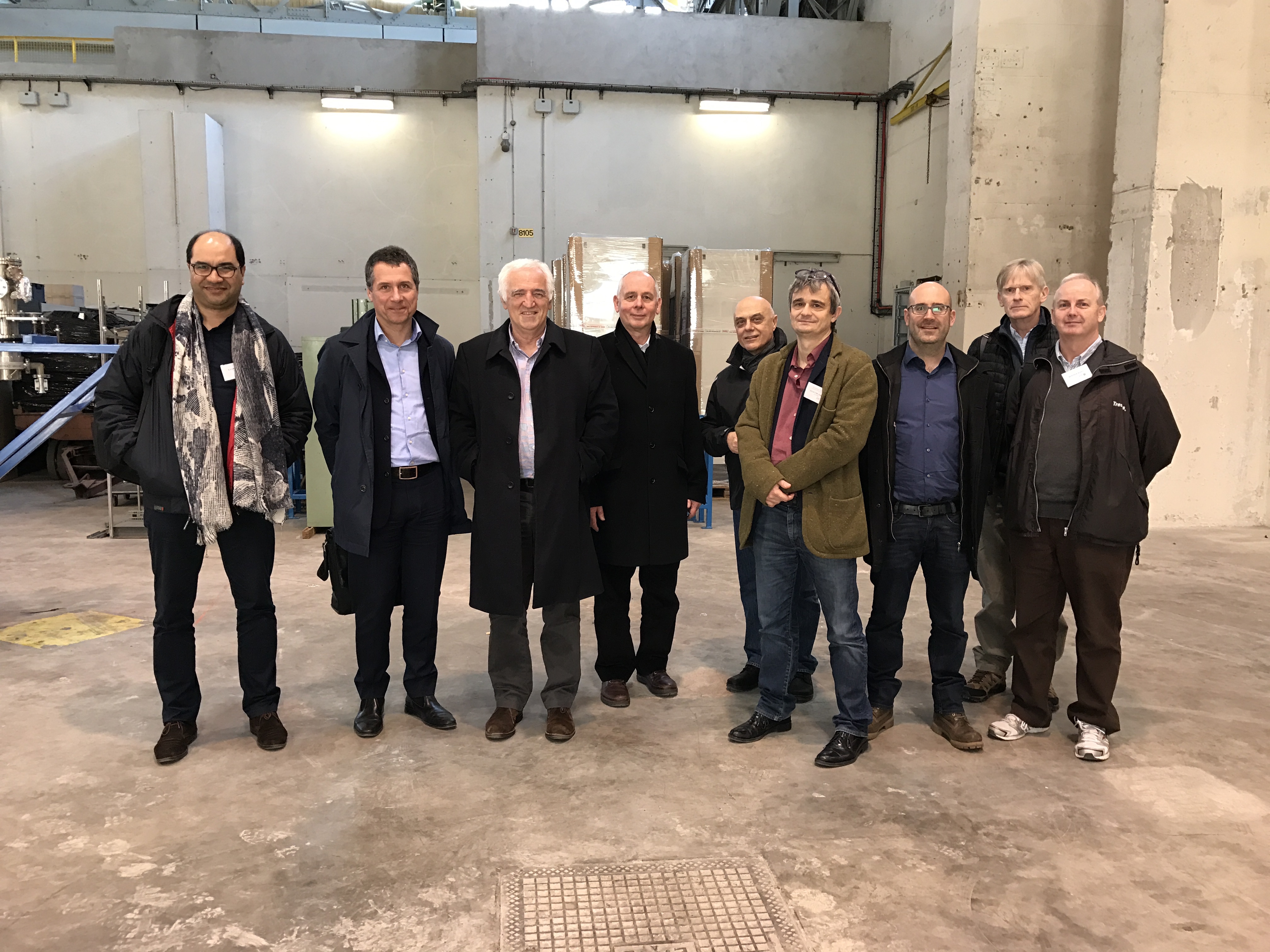 title